Chosen set of Add-Ons RTC-basics XIV.
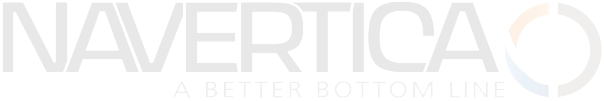 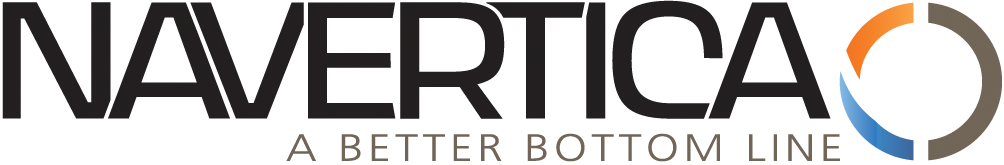 Basics of  Accounting Schedule design and use
Miki Skorkovský 
21.11.2015 Brno ,Czech Republic
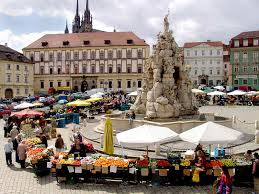 Accounting Schedules
Benefits
User defined templates used to get reports
Programming services necessary to create required specific reports are not used – lower costs and faster access  to important data
You can use Account schedules to analyse figures in G/L accounts or to compare G/L entries with G/L budget entries
By employing user-defined rows and columns, you can decide exactly which figures you wish to compare and how !!
This means that you can create as many customized financial statements as you want without using the Report Designer. 
Accounting Schedules are use to create basic reports such as Profit and Loss Account (Income Statements), Balance Sheet, Cash Flow and VAT reporting system
(Analysis Report Name)
(Header)
From date
To date
Column template
From date
To date
Columns
Lines
Budget Analysis
Cash Flow Ratios 
Debit-Credit 
……….
………..
DATA
Line  template
Selected set of G/L accounts,…
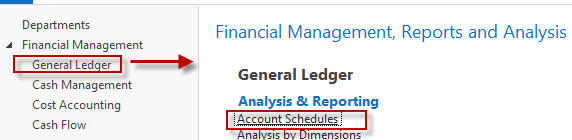 Setup and where to find it
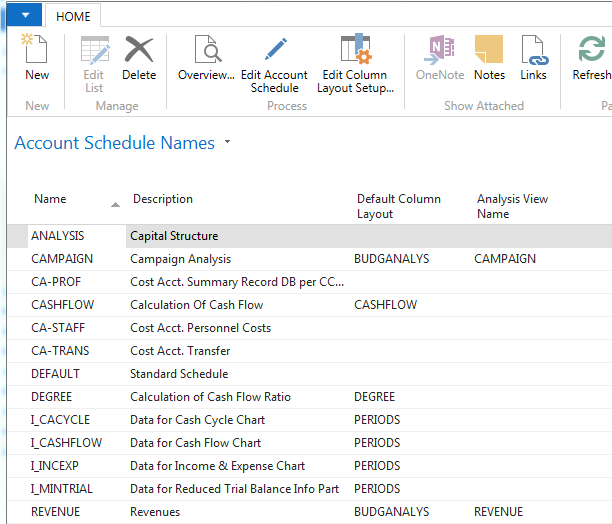 Edit selected  Account Schedule
4
Editing Account Schedule
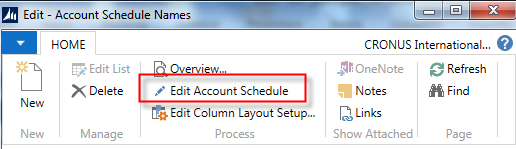 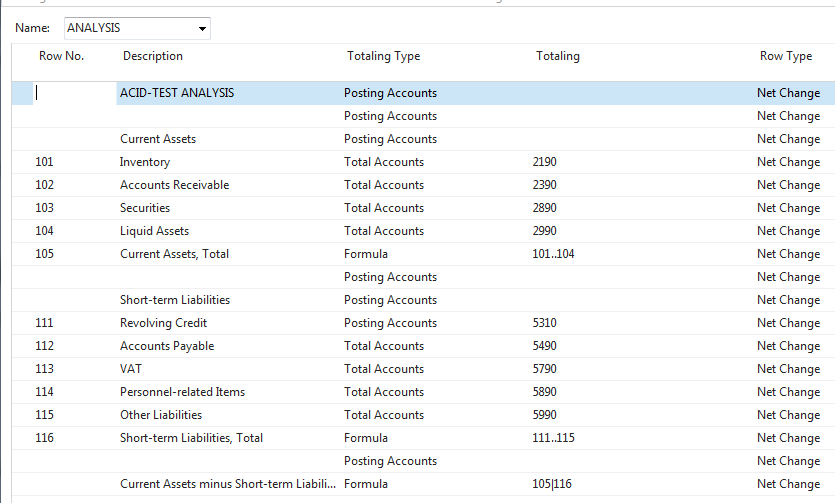 5
Terminology I.
Row number – variable which can be changed by user.  It serves as a variable for Formulas
Totalling Type 
Posting Accounts: The total will be calculated from amounts in posting accounts in the chart of accounts.
Total Account :The total will be calculated from amounts in total and end-total accounts in the chart of accounts
Formula: The total will be calculated from amounts in other rows in the account schedule. You enter the formula in the Totalling field.
6
Terminology II.
Costs 
- Cost Types:  You can choose this option, in order to branch from the Total field to the list of cost types. In the cost type view, the CC, CO and Budget filters are enabled. (CC=Cost Centre and CO=Cost Object)
Total Type Total : The Totalling field shows you all end-totals.
Row Type
Net Change : The row will display the net change in the account balances during the period.
Balancing at Date : The row will display the account balances at the end of the period.
Beginning Balance : The row will display the account balances at the beginning of the period.
7
Basics of Cost Accounting (not for BPH_EPS1)
In cost accounting, unlike the general ledger, effective operational costs are
captured and evaluated. The goal is to exactly analyze the costs per cost center
and cost object, and with that analysis, to create a dependable foundation for the
cost accounting. Will be part of Cost Accounting Course
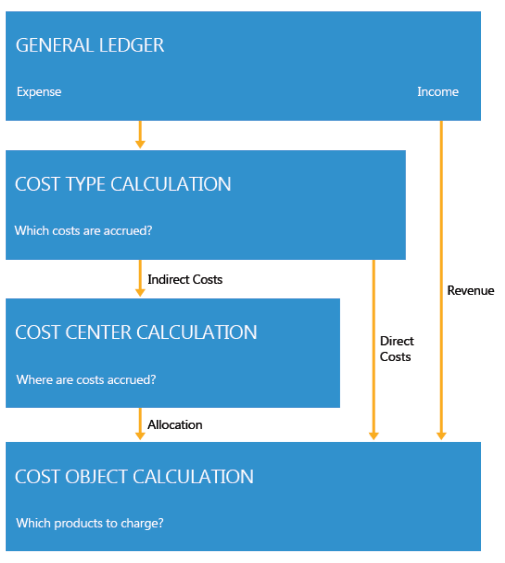 8
Entering data
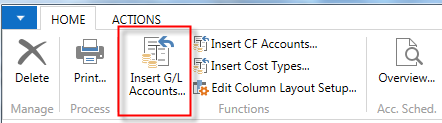 Insert G/L Account
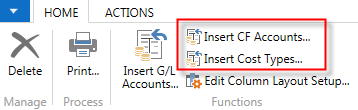 Insert either Cost Flow
Account OR  Cost Types
Start overview of data created from
G/L Entries (see next slide)
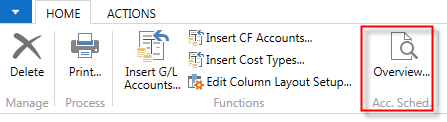 9
Overview (no dimension filter applied)
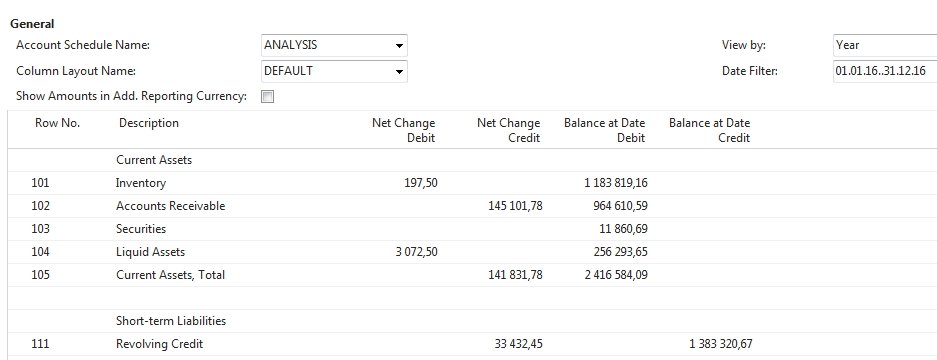 10
Overview (dimension filter applied)
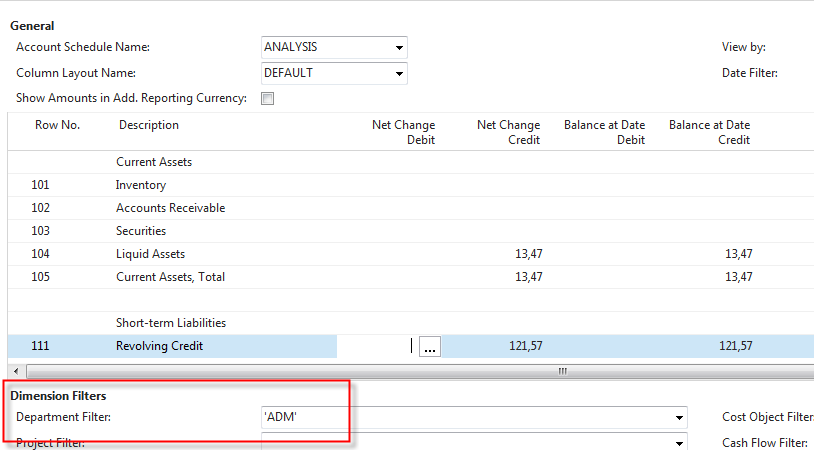 11
Creation of simple Accounting Schedule
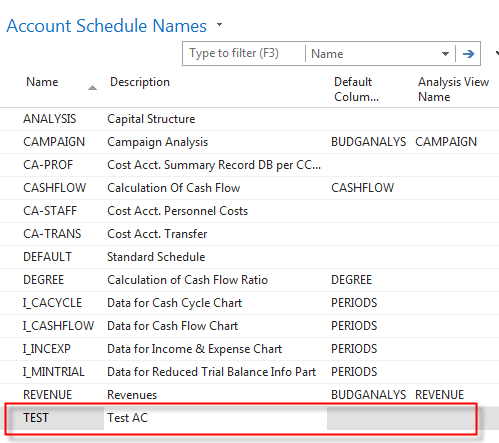 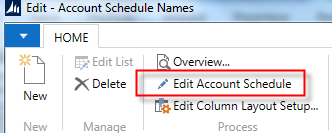 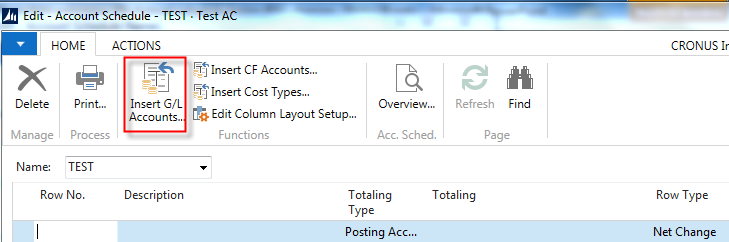 12
Creation of simple Accounting Schedule You should select  e.g. some of below marked accounts . This is example only
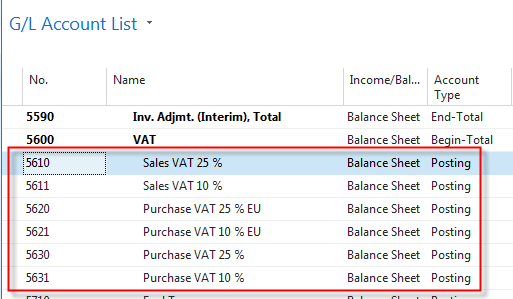 13
Creation of simple Accounting Schedule
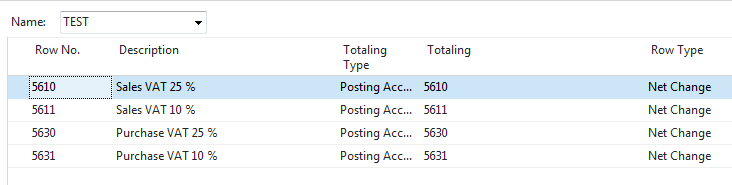 For sake of simplicity change manually row numbers !!! 
New lines can be manually added by Ctrl+Insert.
See next slide
14
Creation of simple Accounting Schedule-final calculation line
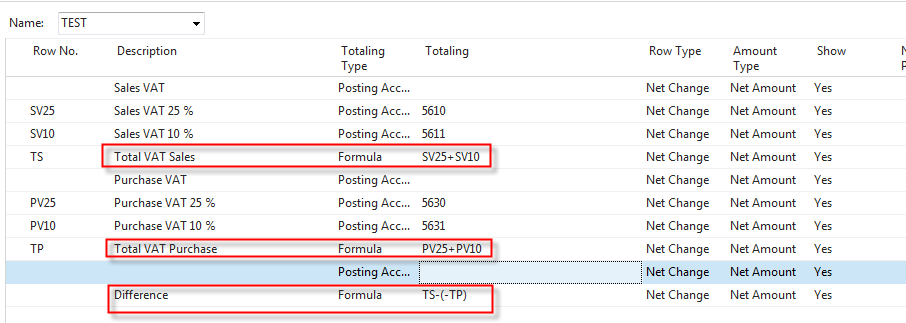 15
Overview
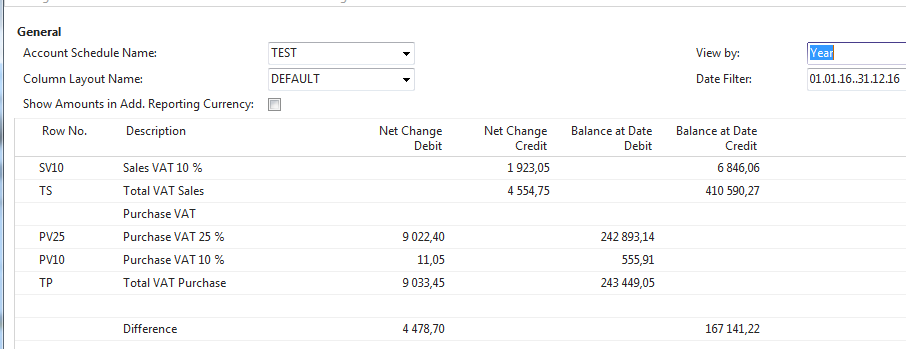 16
Data used for Accounting Schedule creation
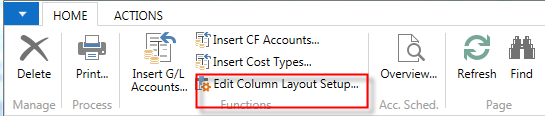 G/L Entries
Budget Entries
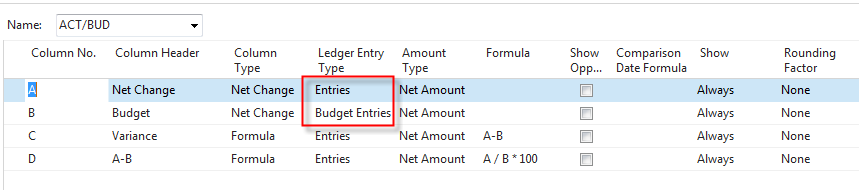 Above You can see above one of selected and pre-set  Column
used  in  our demo database
17
(not for BPH_EPS1)
How a budget entries  are created
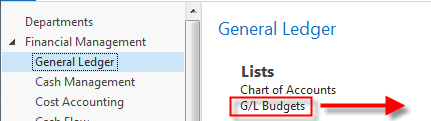 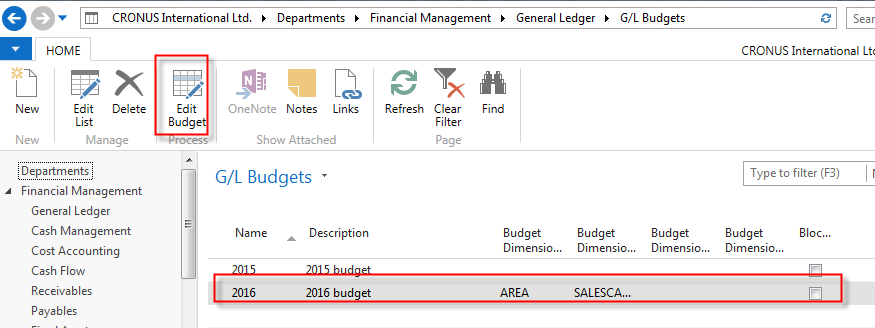 18
How a budget entries are created
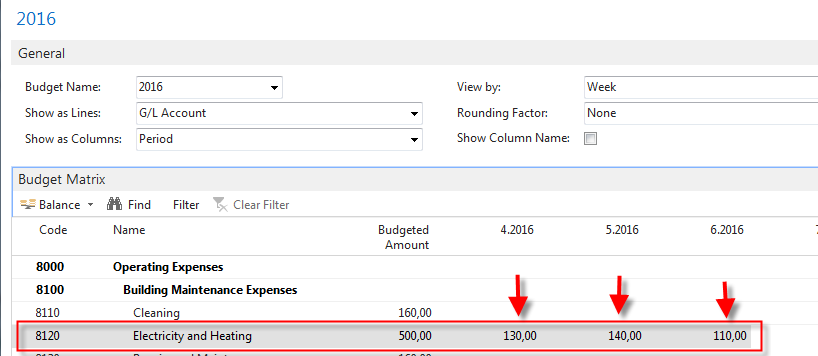 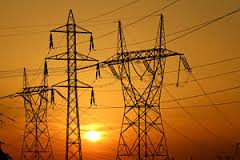 Marked field are entered manually. When you lookup from this values 
(chosen one) you will get  budget entry
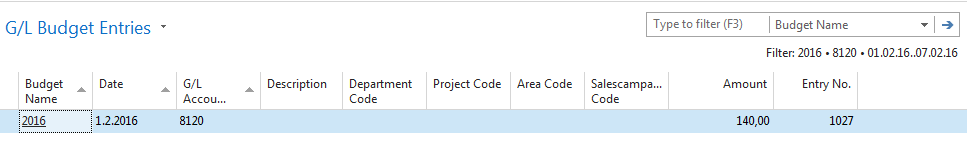 19
Design for Revenue Accounting Schedule (Overview -> next slide)
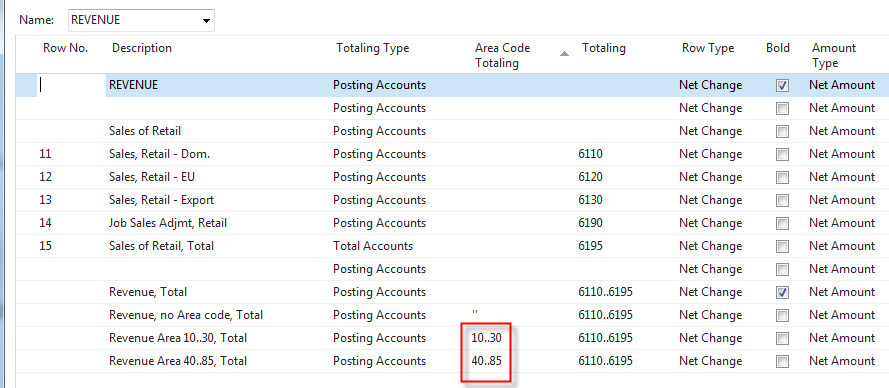 20
Dimension AREA
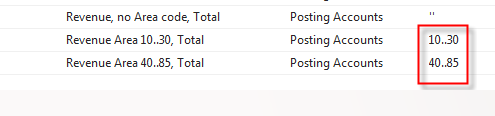 Lower part of Revenue  Accounting Schedule report
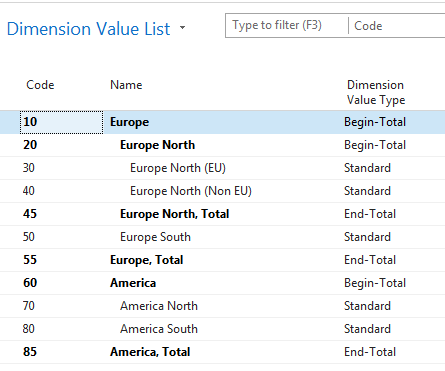 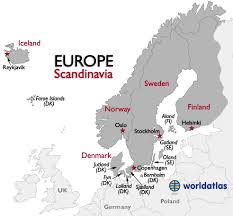 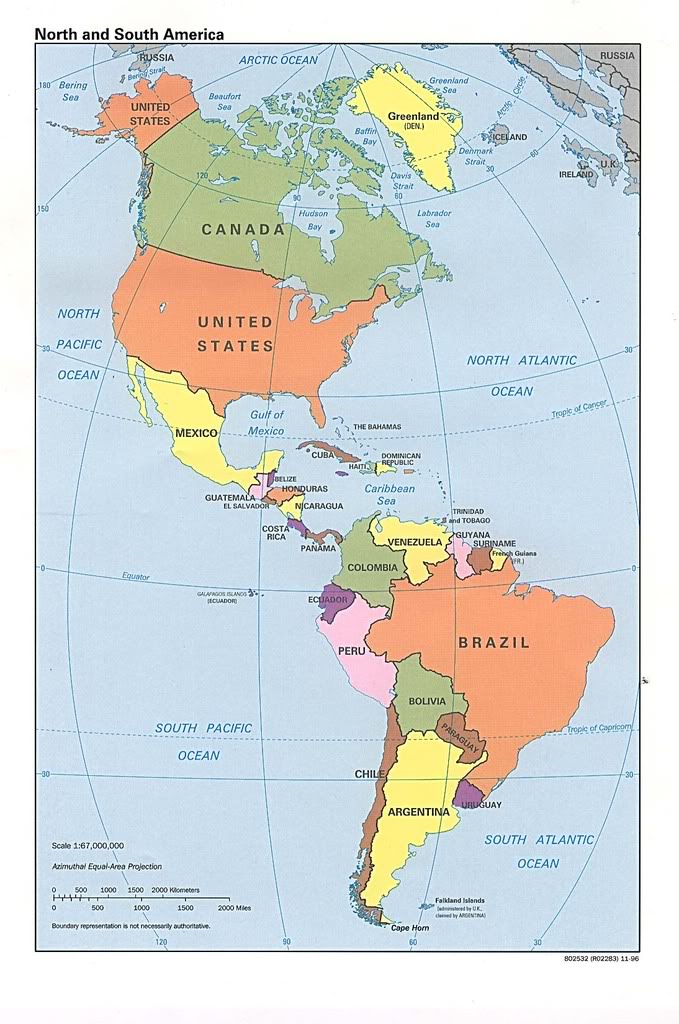 21
Another setup and overview Accounting Schedule from selected demo version ones I.
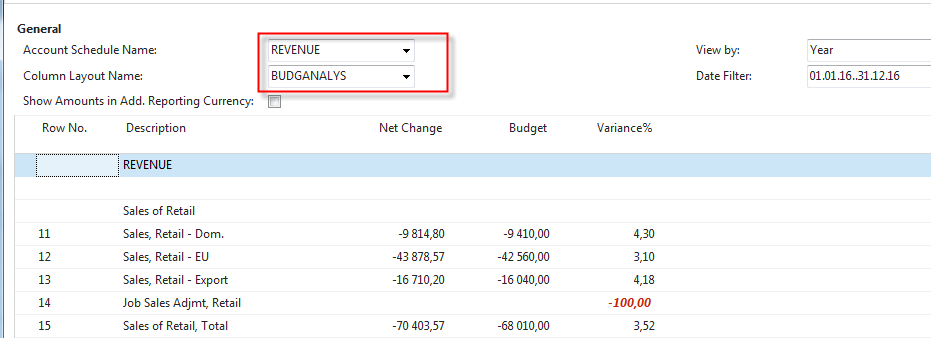 Revenue and Budget  Chart
22
Design for Income & Expense Chart (overview->next slide)
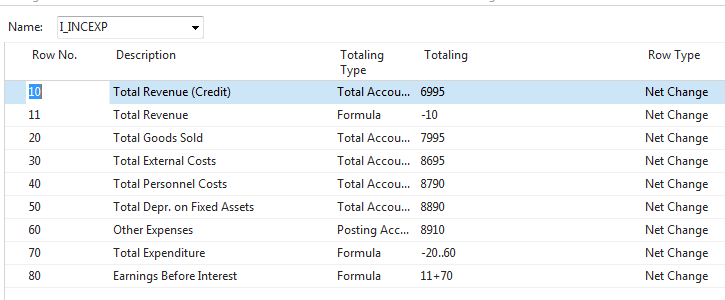 23
Another setup and overview Accounting Schedule from selected demo version ones II.
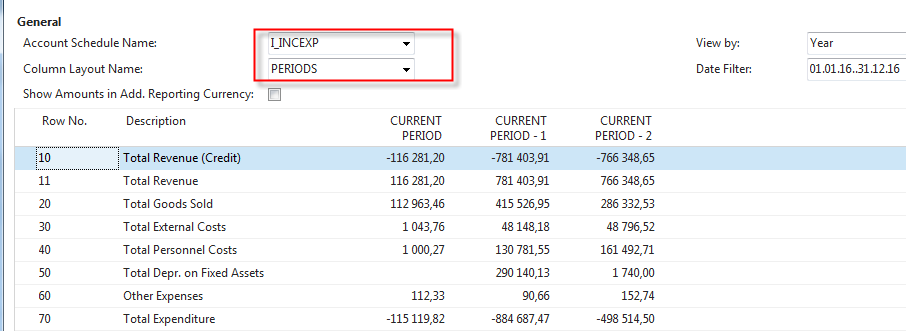 Income & Expense Chart
24
Thanks for Your attention and  time
Standard colour palette
Backgrounds						Primary Text	       Secondary Text				     Expanded Palette
















Accent							Accent Gradients





Gradient Upper Levels
26
Sample chart
Sample chart
Lorem ipsum dolor sit amet
Sample chart description
27